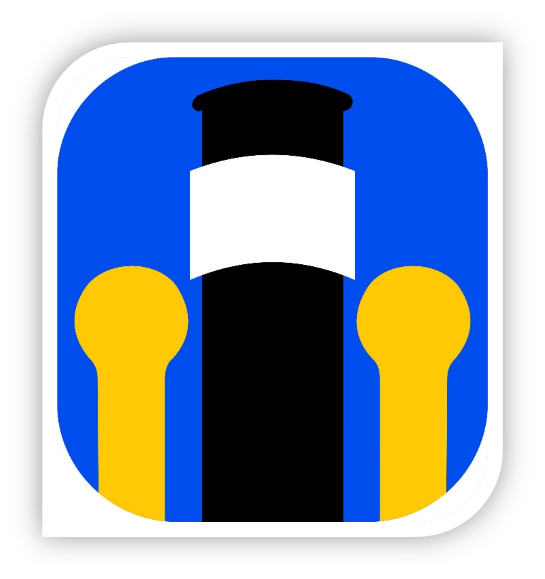 Tervetuloa Kevätseminaariin !
Suomen höyrypursiseuran virtuaalinenkevätseminaari
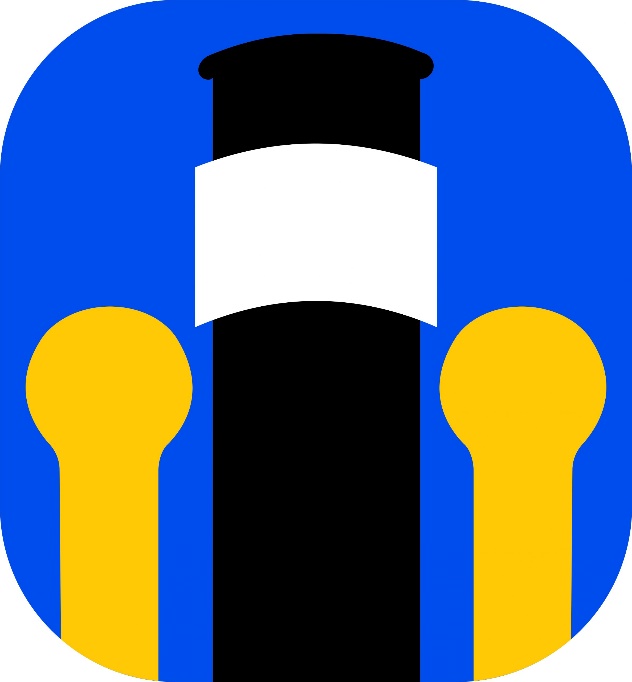 Sunnuntaina 10.3 klo 10-15, teams
Seminaarin avaus ja seuran ajankohtaisia kuulumisia
Höyrykattiloiden katsastaminen
Höyrykattiloiden korjaus 

Elektronisen navigoinnin uudet tuulet ja komentosillan välineet
Aluksen turvavälineet – mitä laki vaatii ja mitä kannattaa olla mukana

Keskustelua, kommentteja

Teams –linkki seminaariin toimitettu jäsenpostissa tai pyydä ao osoitteesta:

llmo.Kuutti@gmail.com (puh: 050-526 6550)
[Speaker Notes: MUISTIINPANO:
Jos haluat muuttaa tämän dian kuvaa, valitse kuva ja poista se. Napsauta sitten paikkamerkissä olevaa kuvan kuvaketta, niin pääset lisäämään oman kuvasi.]
Ohjelma, aamupäivä
10.00 Talviseminaarin avaus, Sohvi Puro

10.10 Painelaitelaki ja omatarkastuslaitos, Ari Juva 
10.25 Katsastajien kuulumisia, Ari Juva
10.30 Katsastuksiin valmistautuminen. Lauri Elo
10.45 Koneenhoitajan pätevyysvaatimukset. Lauri elo
10.55 Keskustelua katsastusasioista. Ari Reunanen
 
11.00 Höyrykattiloiden korjaamisen vaatimukset ja määräykset. Ari Juva
11.10 Armas. Ari Reunanen
11.25 Vänni. Arto Juva
11.40 Mikko. Markku Mutka, Mikko Manninen
11.55 Keskustelua korjauksista. Ari Reunanen
Ohjelma, iltapäivä
13:00 	Elektronisen navigoinnin uudet tuulet ja komentosillan välineet

14:00 	Aluksen turvavälineet – mitä laki vaatii ja mitä kannattaa olla mukana

15:00 	Tulipalotyötapaturma Pakkasella (s/s Hall XVII)


Keskustelua, kommentteja, yhteenveto
Seuran yleistilanne vuoden 2024 alussa
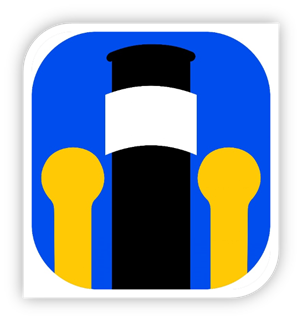 5
Ajankohtaisia kuulumisia
Uudistunut hallitus on aloittanut toimintansa
Taloudesta vastaa Eemeli Mölsä ja sihteerinä Tuire Salmivirta, muut vastuut ennallaan
Tiivis yhteistö mm. Seuran katsastajien kanssa

Venemessut onnnistuneesti takana, suuri kiitos kaikille mukanaolleille !

Perinnelaivatoimikunnan vuosi käynnistynyt, seurasta mukana Paavo Pakkanen ja Lauri Elo
Menetelmäkoe – asiasta lisää tässä seminaarissa

Jäsenkokous pidetään huhtikuussa, paikka & aika tarkennetaan
Matka Ruotsiin siirtyy, jäsenristeily s/s Tursolla on suunnitteilla

 Kesän tapahtumien valmistelu on aktiivisessa vaiheessa
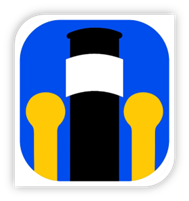 Höyrylaivojen regatta Lappeenrannassa lauantaina 13.7.
Tapahtuman ohjema:
Regattamatkan välietappi Puumalassa 11.7
Kokoontuminen Kanavansuun telakalle 12.7 Höyrypursiseuran illanvietto
Regattapurjehdus ja juhla Lappeenrannan satamassa 13.7. 

Lisätiedot ja ilmoittautuiset:                               
Regattamestari Taisto Nevalainen: taisto.Nevalainen@pp.inet.fi 
Lisäksi Puumalan osalta Marita Liiman: marita.Liiman@höyrylaiva.fi
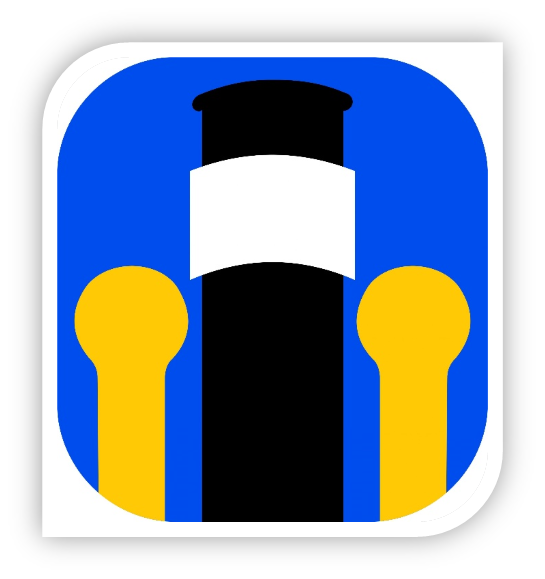 Tulossa on myös julkaisu Lappeenrannan höyrylaivoista by Esko Pakkanen
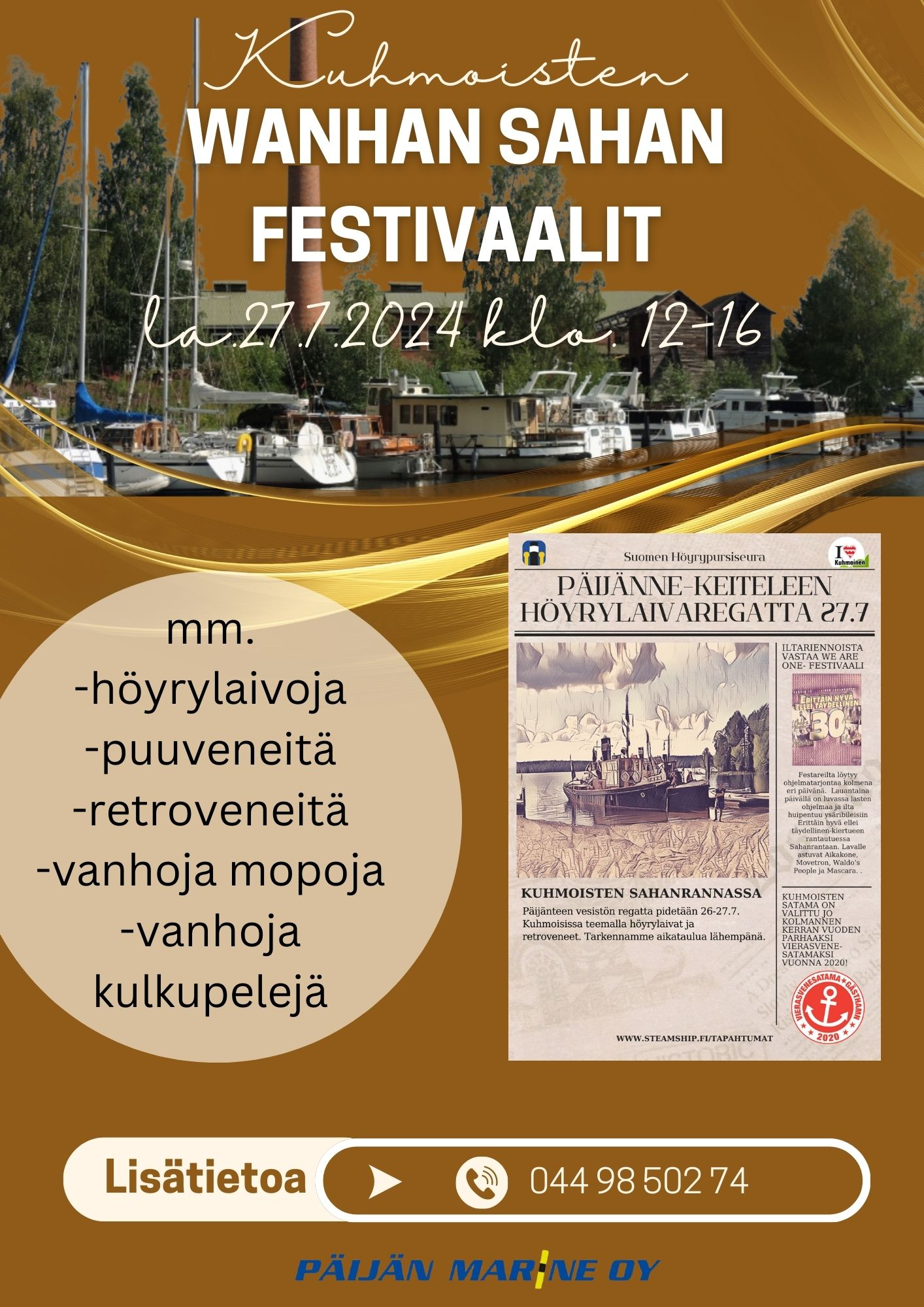 Näsijärven Höyrylaivojen regatta, KURU
Näsijärven hörylaivojen regatta, 
KURU 20.7
Lisätiedot Eemeli Parviainen / 
Juha Kivinen
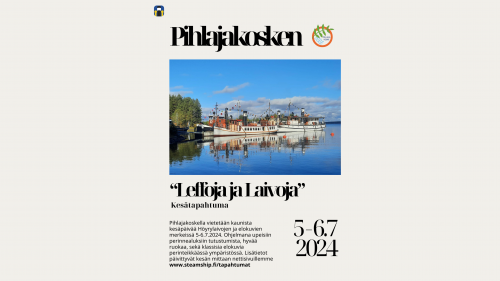 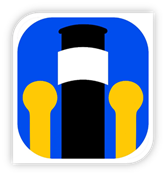 Keitele-Päijänteen regatta 27.7
Laukansaaren kuulumisia: Uusi huvimaja rakenteillaTukikohtamaksu 20 e / laiva / yö käytäntöönKesäkahvila starttaa 29.6Karvalakiregatta Laukansaaressa 5.10
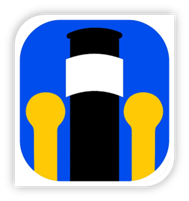 Uusi julkaisu
Jussi Kivinen; 

Kirjassa kerrotaan aluksi vähän Puulavedestä ja sen väylistä yms. yleistä järveen liittyvää. 
Pääosa kirjasta koskee Puulaveden höyrylaivaliikenteen vaiheita: jokainen tiedossa oleva höyryalus luonnollisesti esitellään. Niitä on ollut suunnilleen 50. 
Aivan kaikki pienet höyryt eivät ehkä ole tietoon tulleet, mutta lähes 50:stä on tietoja onnistuttu löytämään - joistakin melko runsaastikin, toisista melko niukasti. Valokuva on kirjaan otettu kaikista, joista sellainen on löytynyt, mutta eihän tuolla melko syrjäisellä seudulla kameraa ollut varsinkaan höyrylaivojen aikakauden alkupuolella kovinkaan monella. Kuvitusta täydentävät sanomalehtileikkeet, jotka tuovat kirjaan tuulahduksen menneiltä ajoilta. Lehdistä on löytynyt yhtä ja toista tietoa sellaisistakin höyryistä, joista ei ole kuvaa onnistuttu löytämään.

Tukijana: Kymin Osakeyhtiön 100 –vuotis säätiö.


Muista seuran nettikauppa !
https://steamship.fi/kauppa/
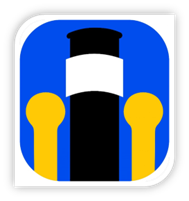